HANDBUILDING POTTERY:

Pinch Pot Creatures
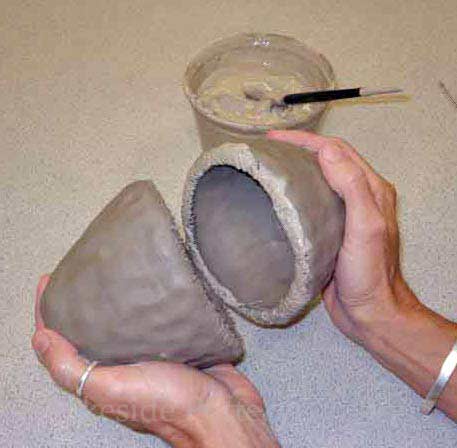 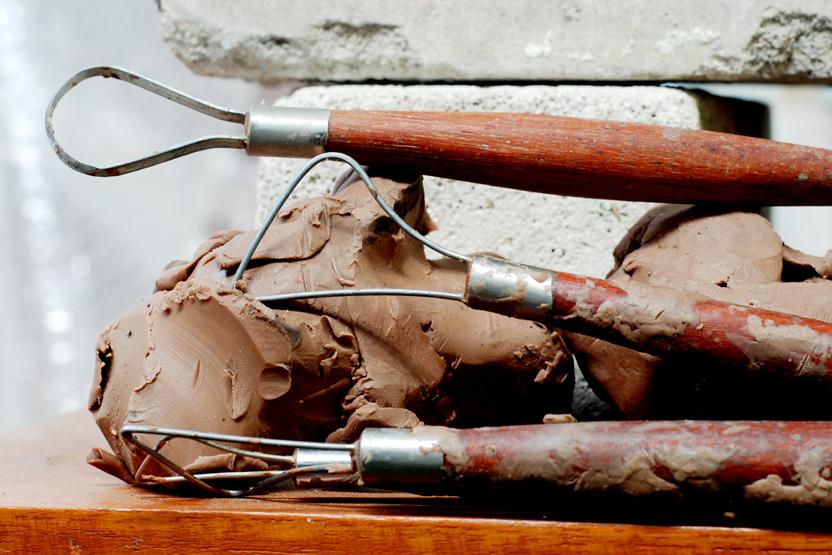 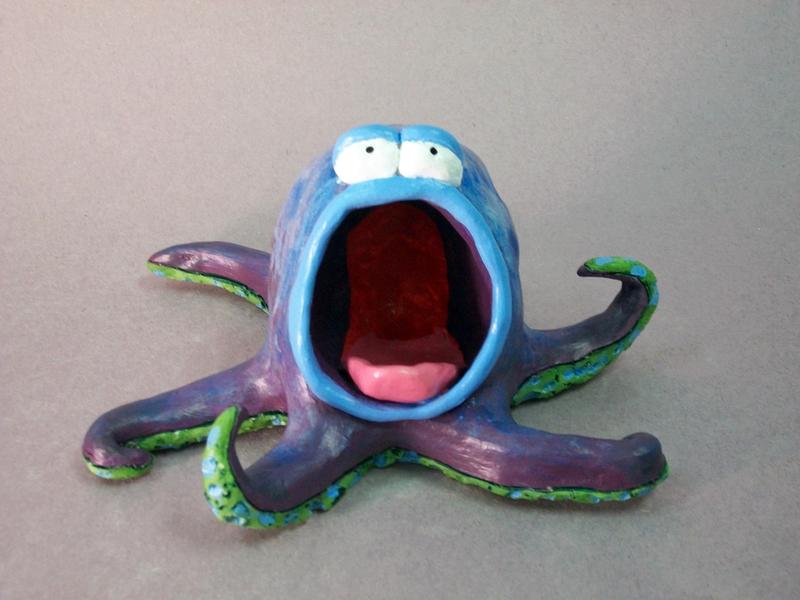 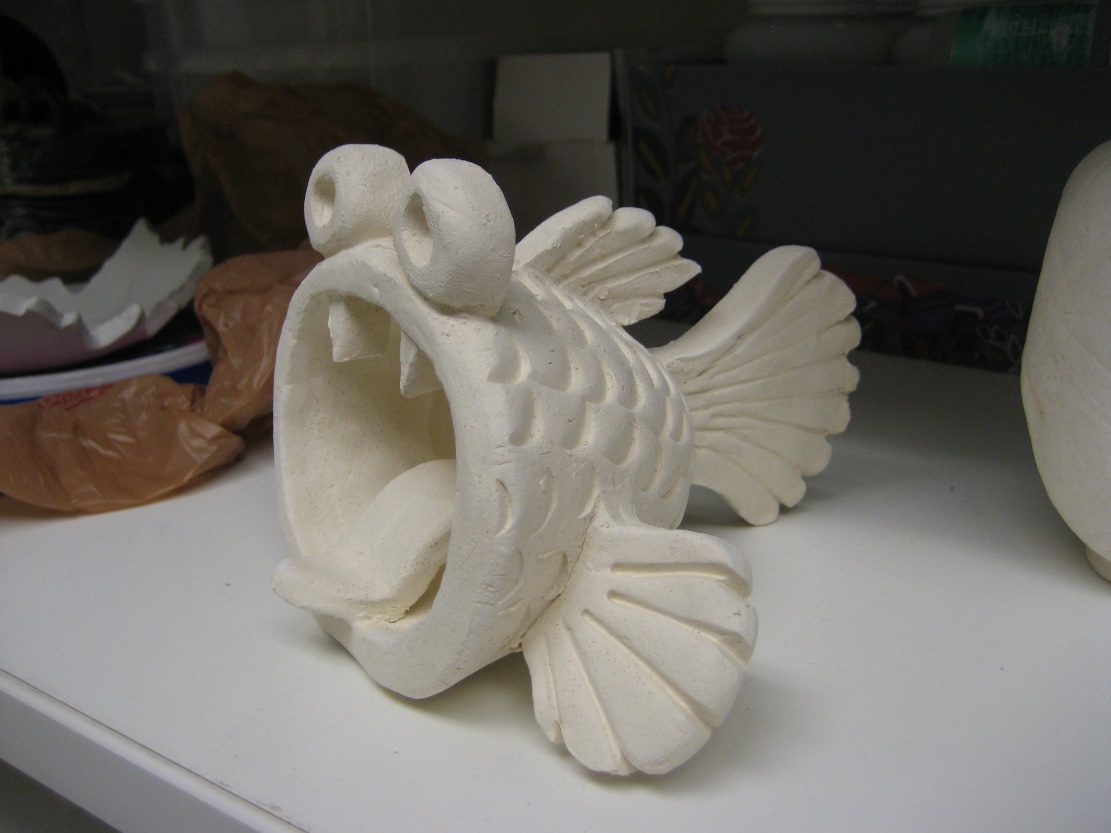 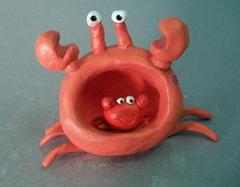 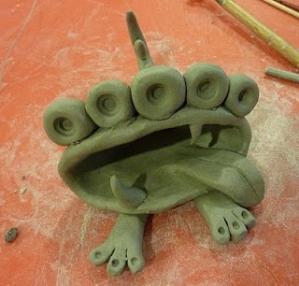 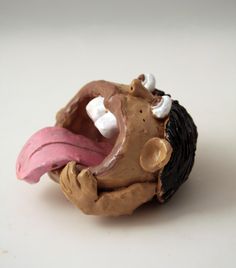 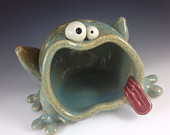 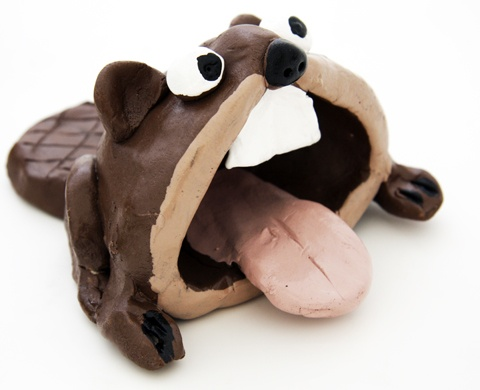 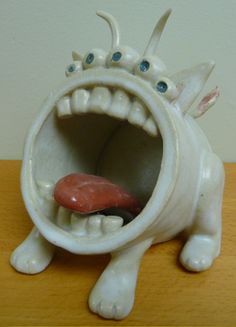 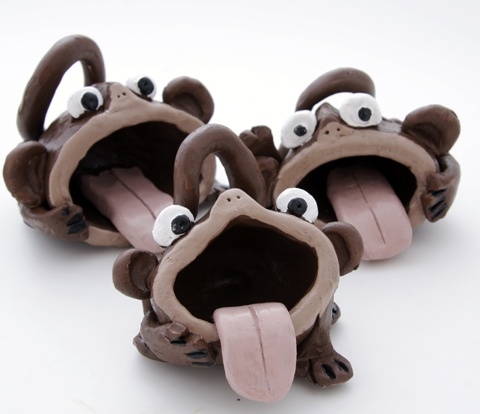 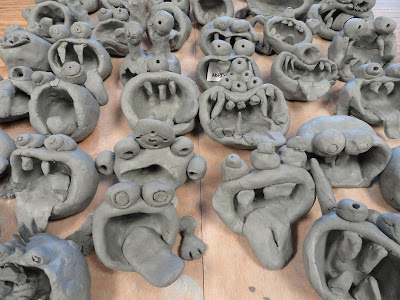 FINE ART
VS
DESIGN
VS
 CRAFT
FINE ART IS A WORK THAT WAS MADE PURELY TO BE AESTHETIC
DESIGN IS A WORK THAT IS BOTH AESTHETIC AND ALSO HAS A FUNCTION
CRAFT IS A WORK THAT IS AESTHETIC AND HAS A FUNCTION AS WELL AS A CULTURAL TRADITION
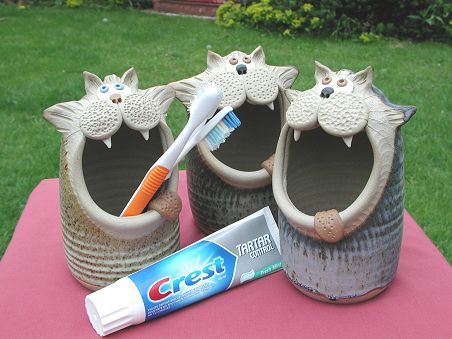 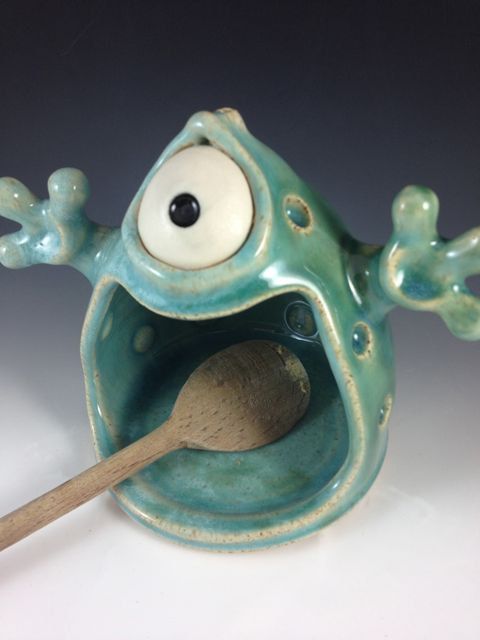 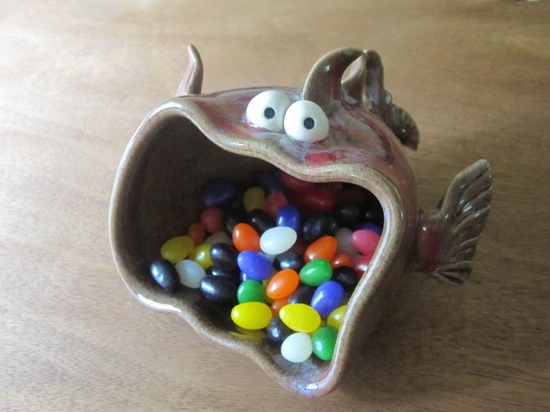 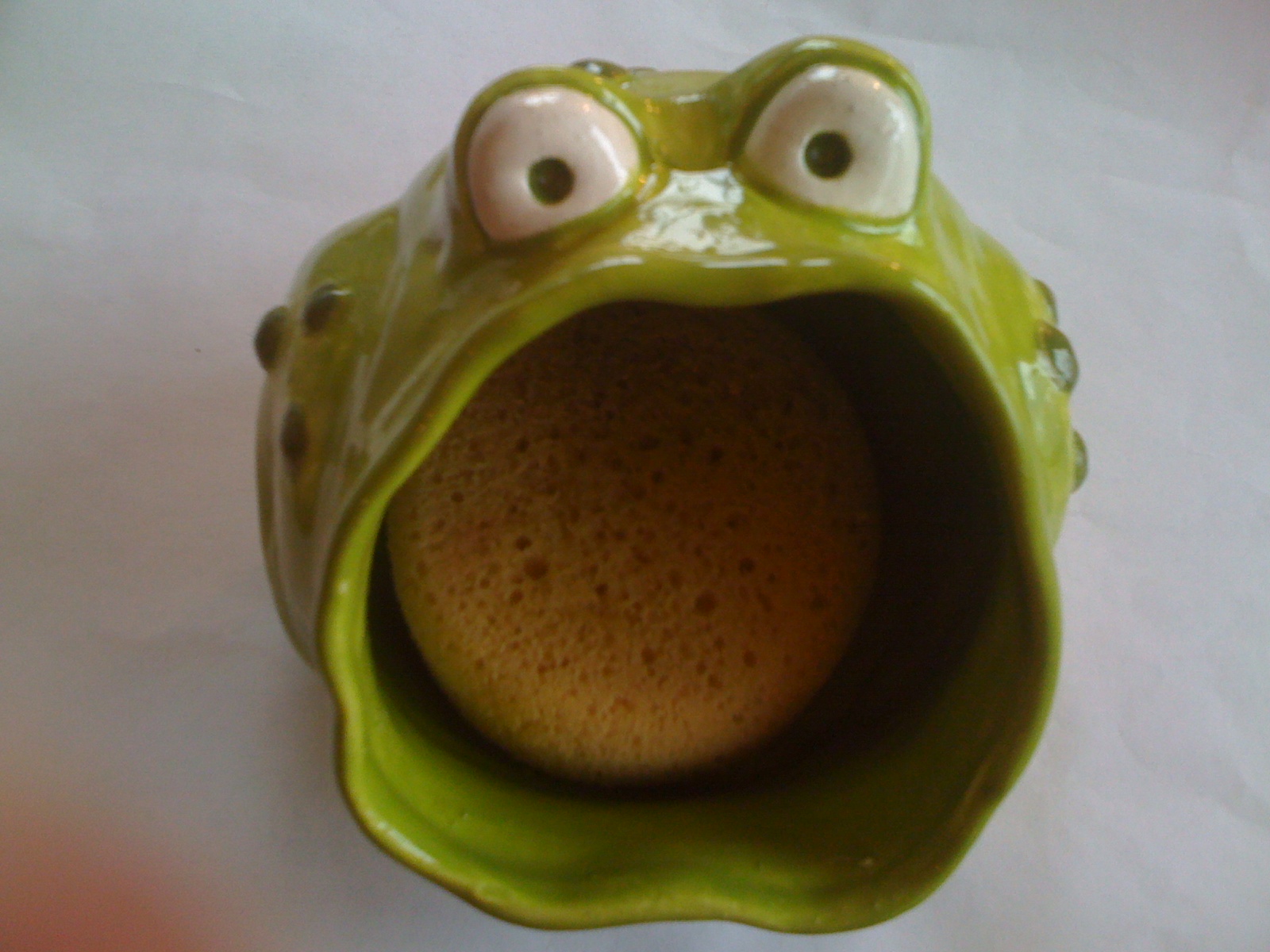 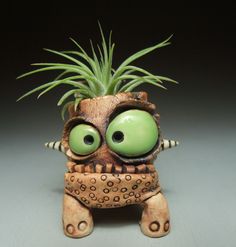 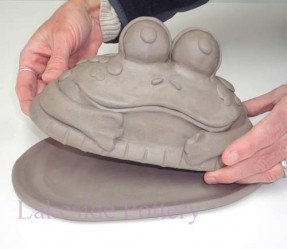 Wedge Clay

Form into ball

Roll ball and make very smooth. 

Push your thumb into the ball of clay to form a pinch pot.

Turn punch pot on its side.

Shape mouth opening based on what your purpose will be for your creature.

Score and Slip features onto the pot to create creatures.
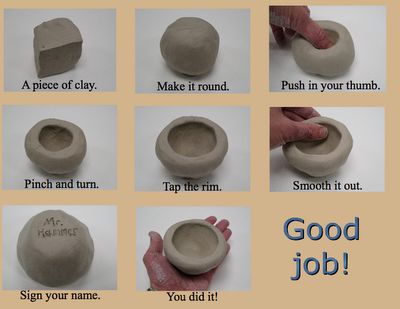 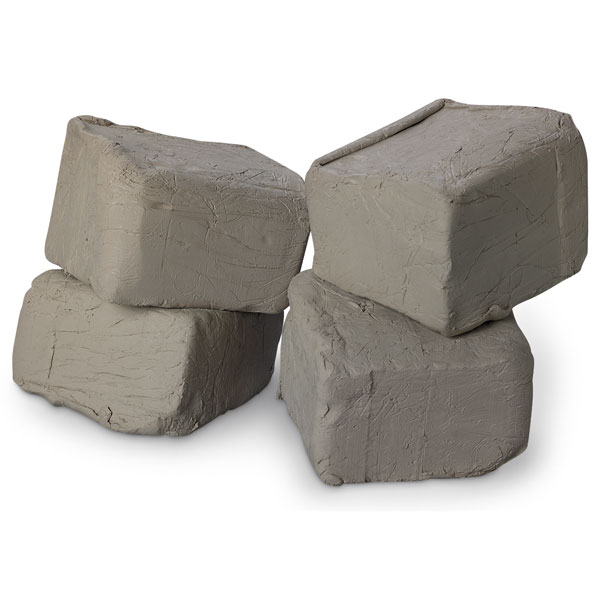 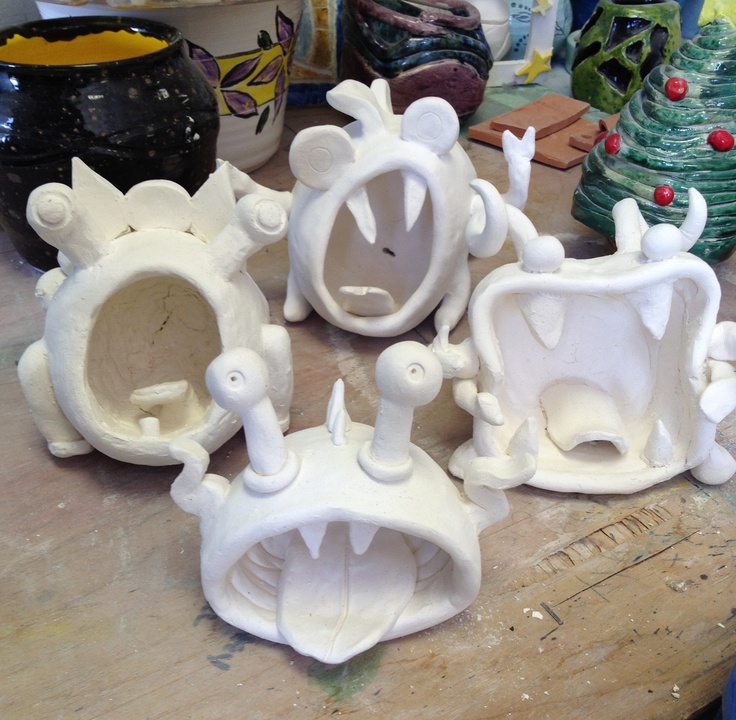 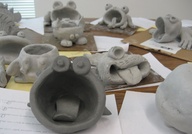 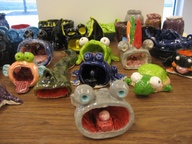 IDENTIFY: Earthenware, Leather Hard, Bisqueware, Glazeware